PEYGAMBERİMİZİN HAYATINDA DUA, TEVEKKÜL VE ZİKİR
Peygamberimizin hayatında dua, tevekkül ve zikrin önemini fark eder
Neler öğreneceğiz?
Peygamber Efendimiz (s.a.v.) dualarında ne isterdi? Nelerden sakınırdı?
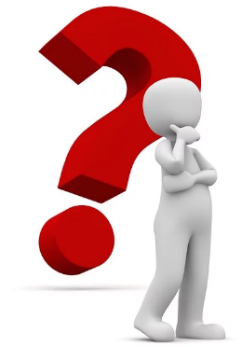 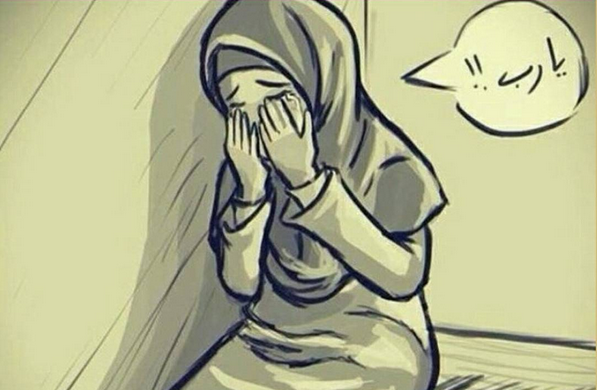 Beden ve ruh sağlığı ile dünya ve ahiret mutluluğu isterdi.
Peygamberimiz (s.a.v) duayı kendisi için yaptığı gibi ümmeti için de yapardı.
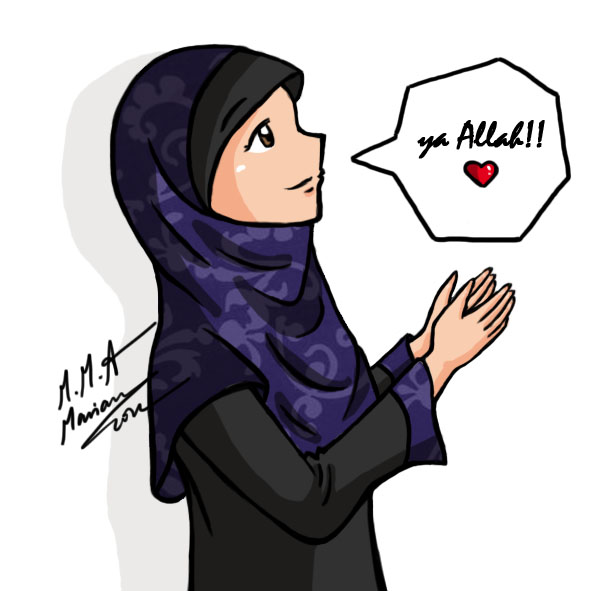 “Bir Müslümanın, yanında bulunmayan din kardeşine yapacağı dua kabul olunur. Bir kimse din kardeşine hayır dua ettikçe, yanında bulunan görevli bir melek ona, ‘Duan kabul olsun, aynı şeyler sana da verilsin.’ diye dua eder.”
Hadis-i Şerif
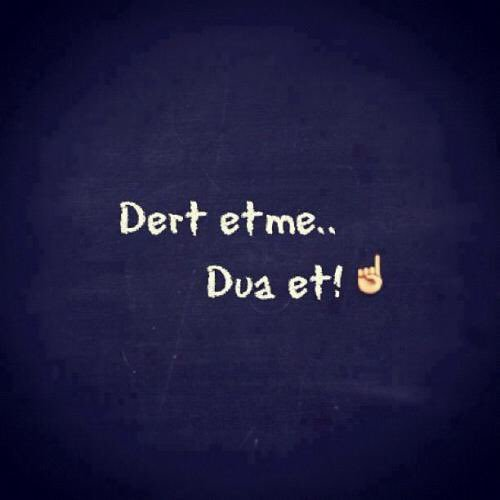 TEVEKKÜL
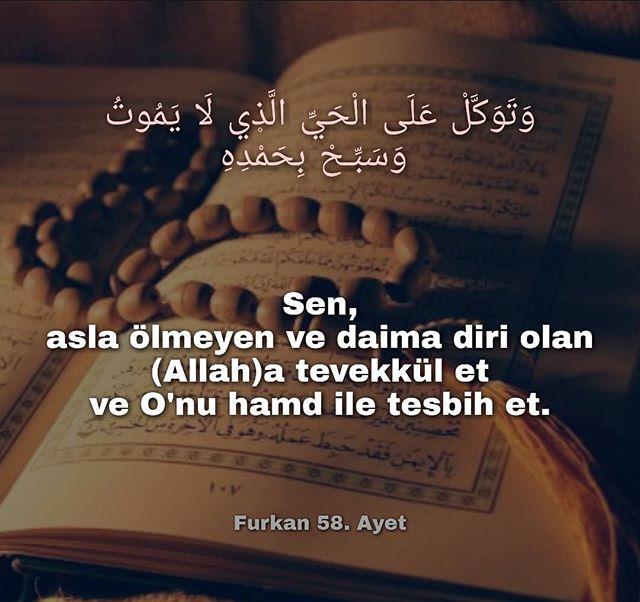 Peygamber Efendimiz (s.a.v.) bu ayetteki buyruk gereği tek başına mücadelesini yürütmüştür
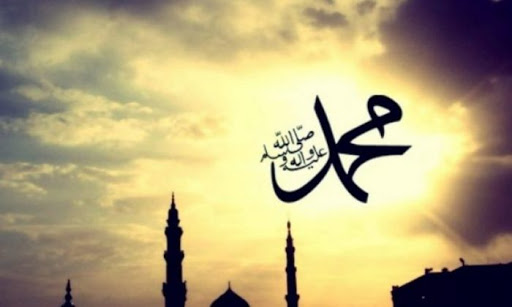 https://www.youtube.com/watch?v=BThC8nrTmGI
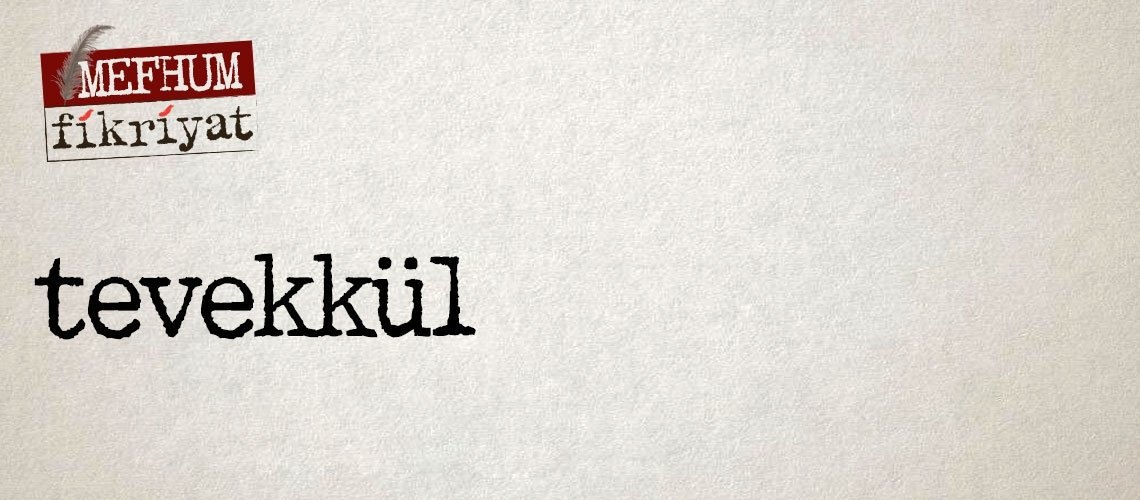 Sözlükte “güvenmek, dayanmak, işi başkasına havale etmek” anlamlarına gelir.
Terim olarak ise “hedefe ulaşmak için gerekli olan maddi ve manevi sebeplerin hepsine başvurduktan sonra Allah’a dayanıp güvenmek ve işin sonrasını Allah’ın takdirine bırakmak” demektir.
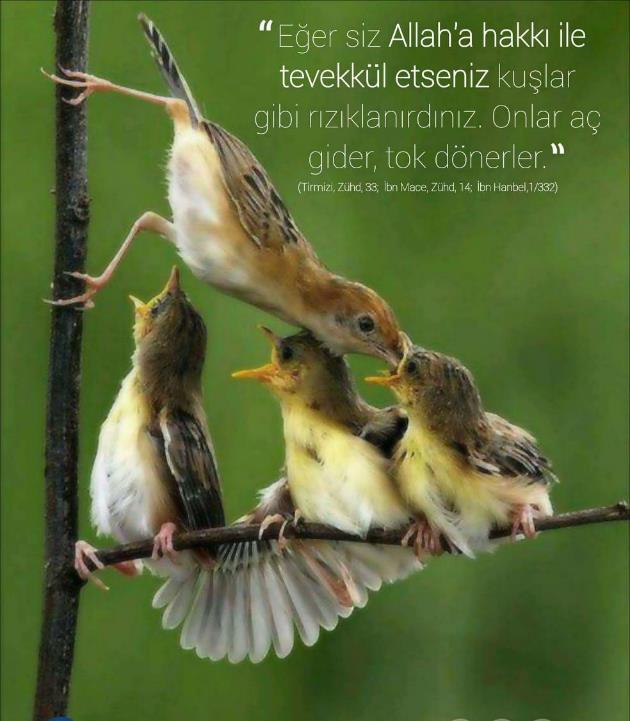 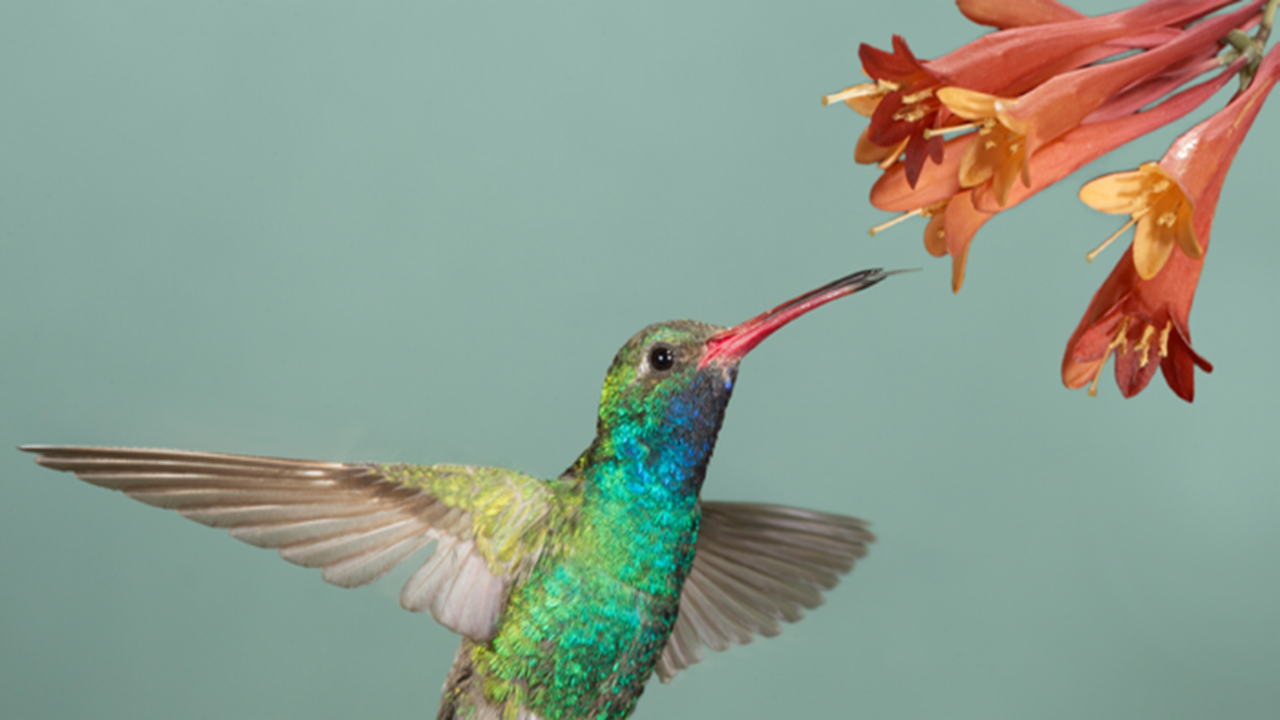 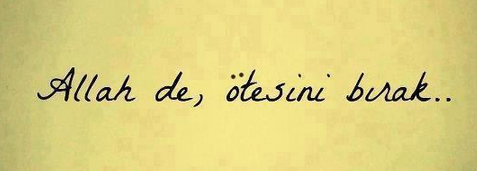 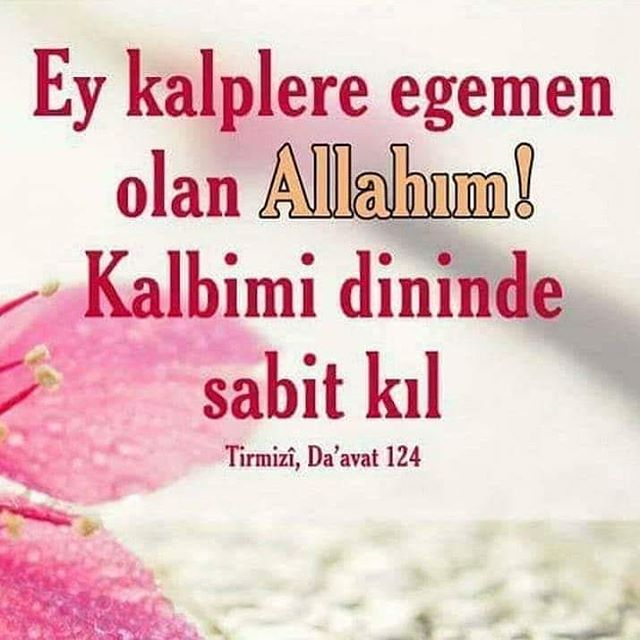 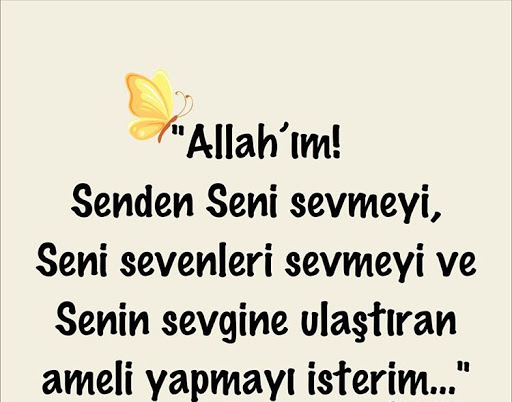 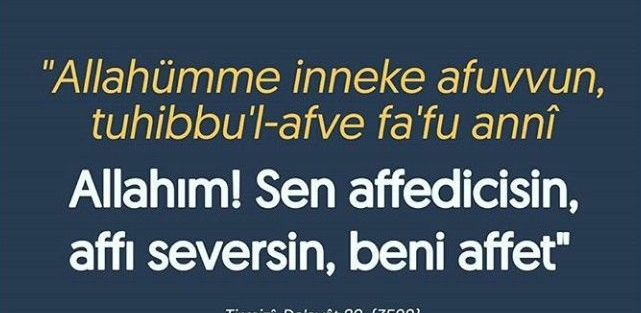 https://www.youtube.com/watch?v=boG_DSmQFQ8
ZİKİR
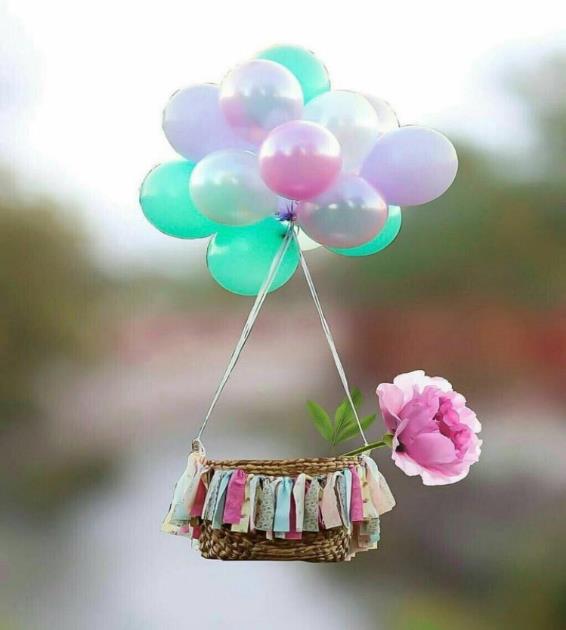 ZİKİR
Anmak, hatırlamak ve UNUTMAMAK.
Allah`ı anmak üzere yapılması veya söylenmesi tavsiye edilen, dua, hamd, sena, ibadet ve övgü gibi fiiller ve sözlerdir.
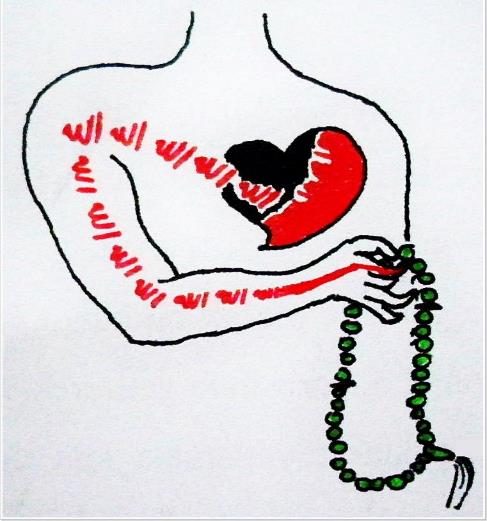 Kur’ân’da yaklaşık üç yüz yerde geçer.
Zikir, Allah’ın yüceliğini dile getirmek ve manevi olgunluğa ulaşmak amacıyla yapılır.
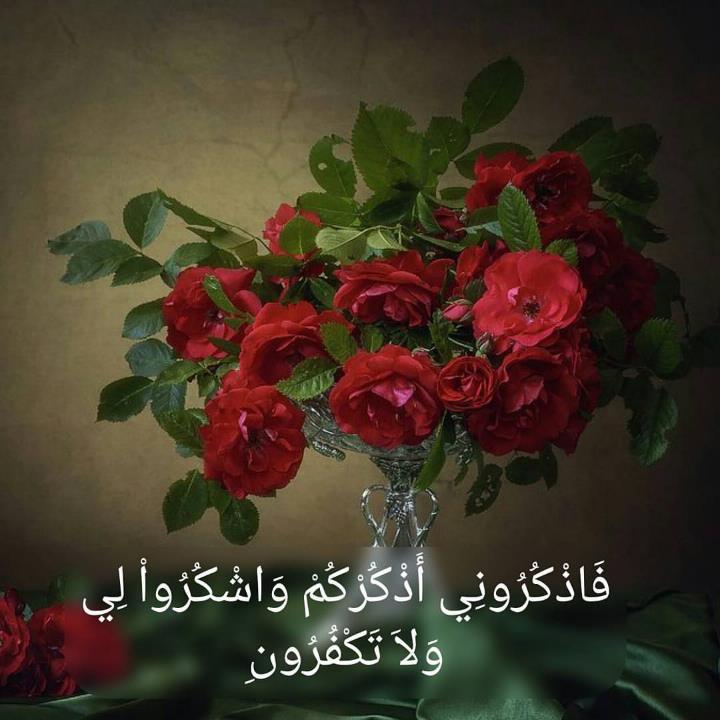 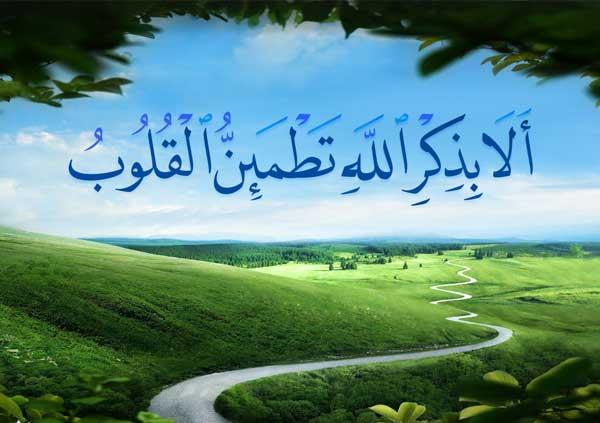 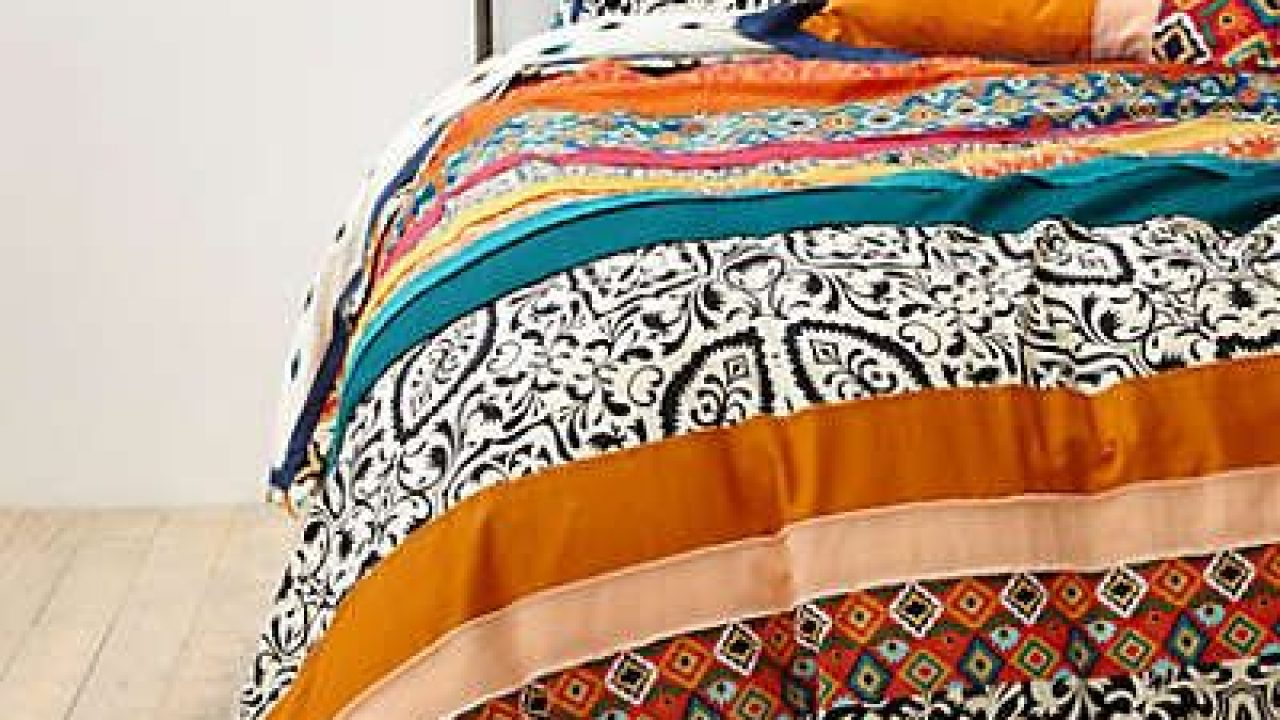 Kim yatağına temiz (abdestli) olarak girer ve uyku basıncaya kadar Allah'ı zikrederse gecenin herhangi bir saatinde uyanıp da Allah'tan dünya veya ahiret hayırlarından bir şey isterse Allah Teala, istediğini mutlaka ona verir. Hadis-i Şerif
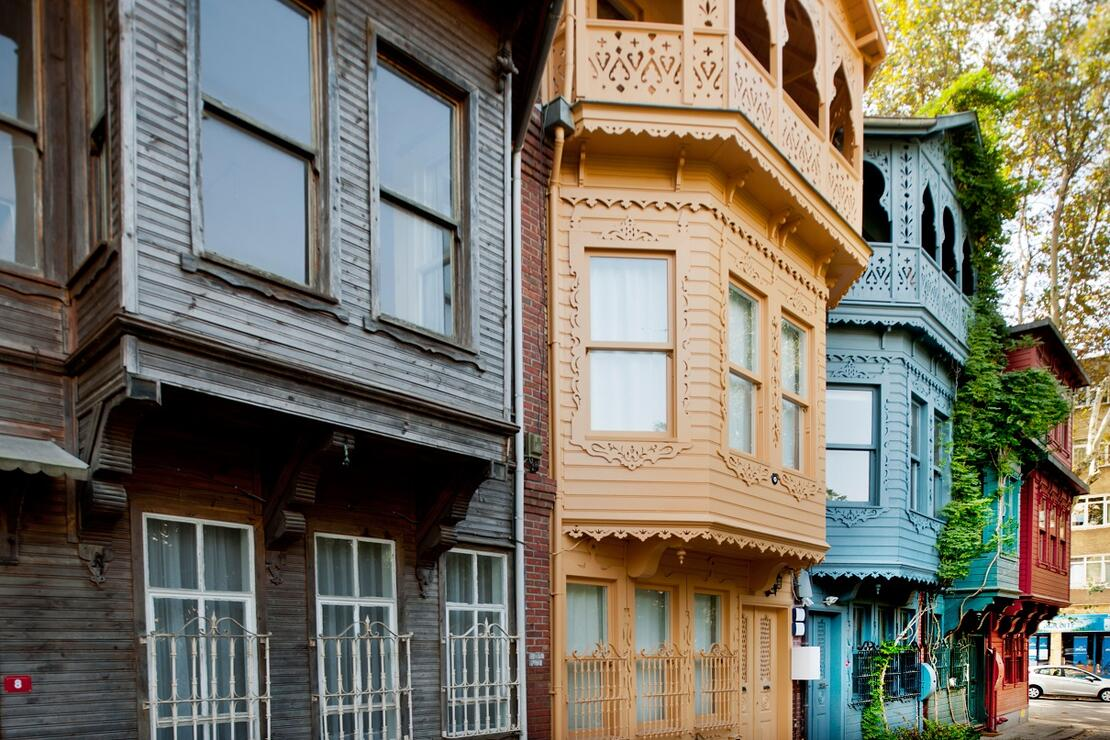 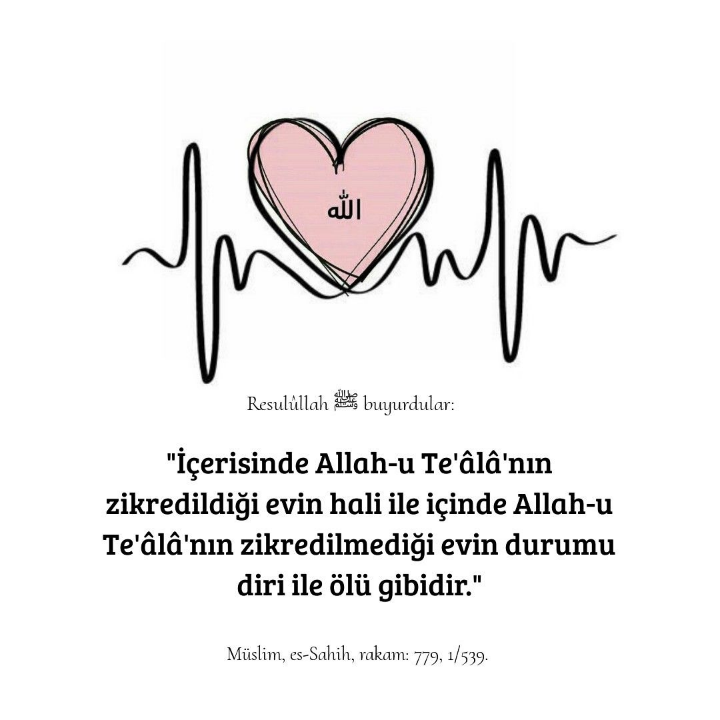 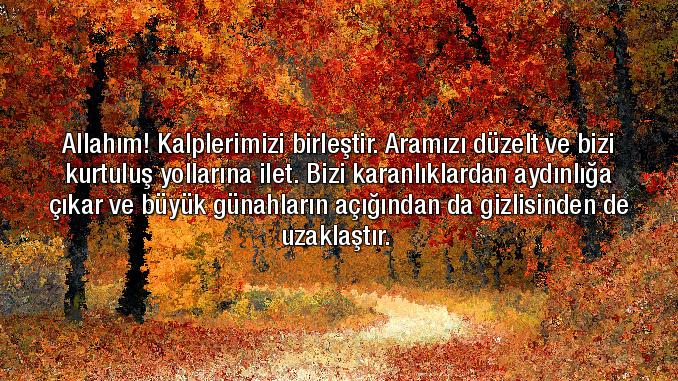 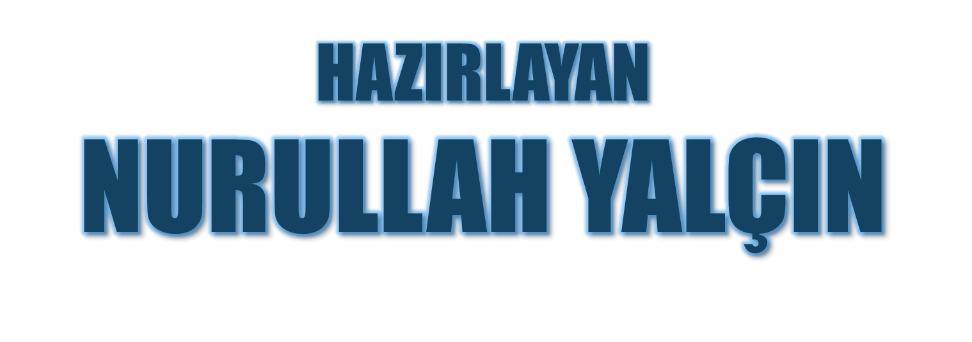 07.03.2020
Tekirdağ/Çerkezköy